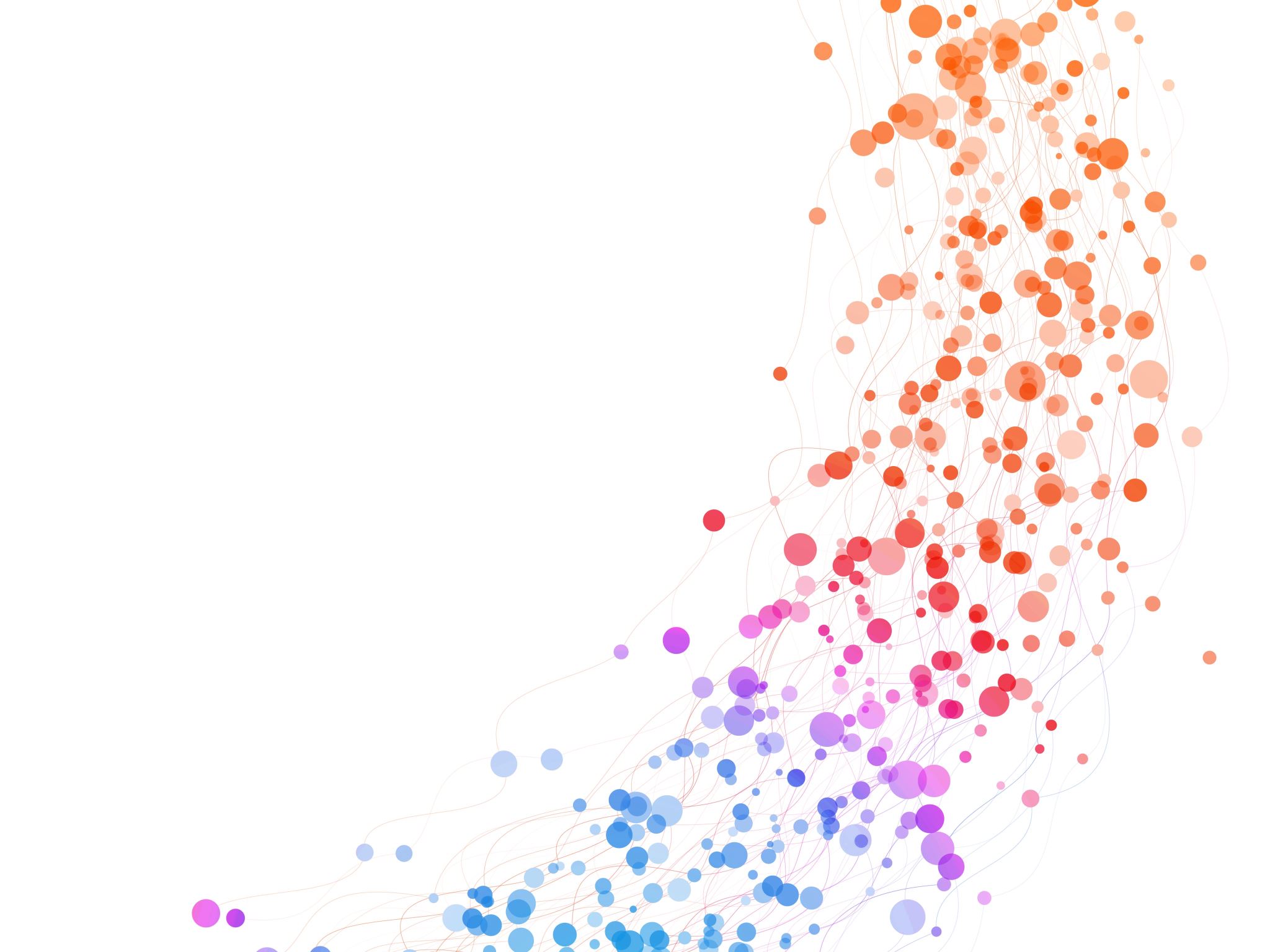 Les facteurs ASSOCIÉS AUX absences aux rendez-vous médicaux
Phillip Fei
Aucun
Conflits d’intérêts
Introduction
PICO
Méthodologie
Résultats
Discussion
Conclusion
Références
Plan
Introduction
[Speaker Notes: 5-55% en moyenne partout au monde

150 billion/year US

Contrôle sous-optimal des maladies]
PICO
Méthodologie
Résultats: 796
Filtres supplémentaires – Résultats: 36
English, Exclude preprints, from 2010 – 2023
(((primary care) OR (family medicine) OR (outpatient) OR  (medical)))
Recherche additionnelle basée sur articles similaires
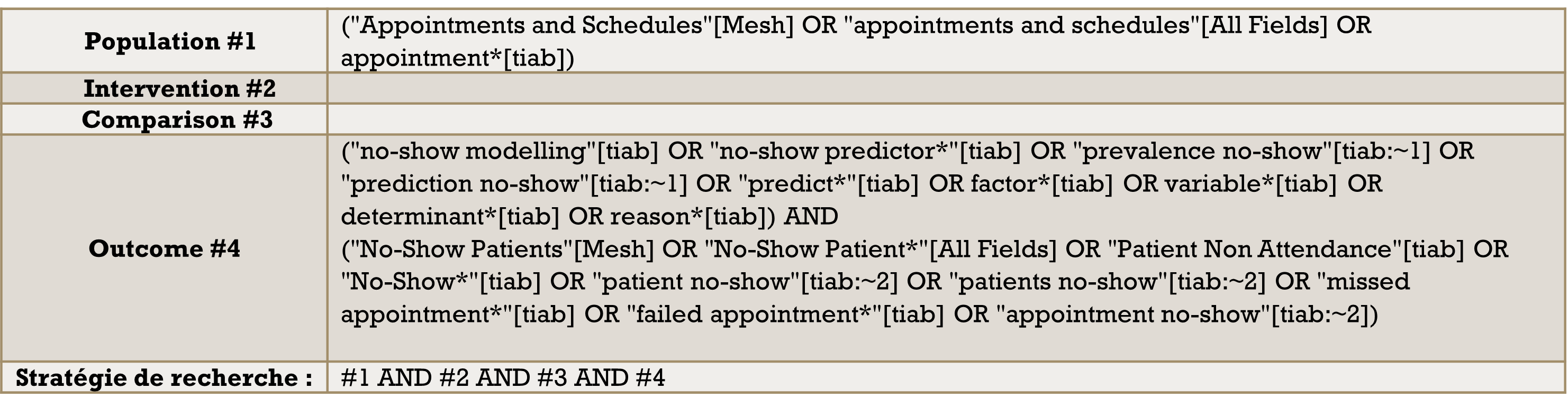 [Speaker Notes: Clinical query dans Pubmed]
Méthodologie
Doublons supprimés
n = 0
Résultats PubMed
n = 796
Filtres supplémentaires
n = 36
Articles exclus
n = 33
Articles individuels
n = 1
Articles éligibles
n = 3
Articles retenus
n = 4
[Speaker Notes: Ignored exclusively survey based studies detailing reasons for non-attendance

Qualité: PRISMA checklist: s’assurer de la standardisation et transparence des revues systématiques/meta-analyses
Impact facteur/Journal réputé]
Analyse méthodologique
[Speaker Notes: Qualite faible (how did they evaluate)]
Analyse méthodologique
Résultats
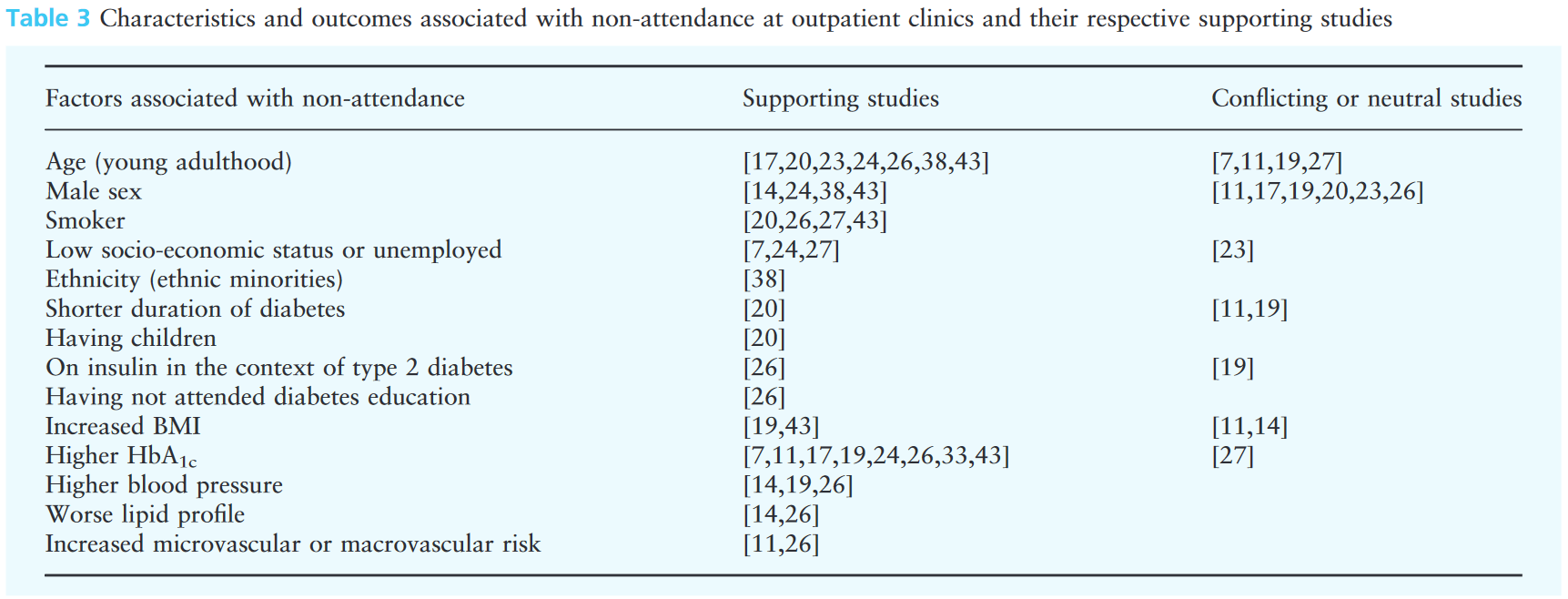 Brewster et al. (2020)
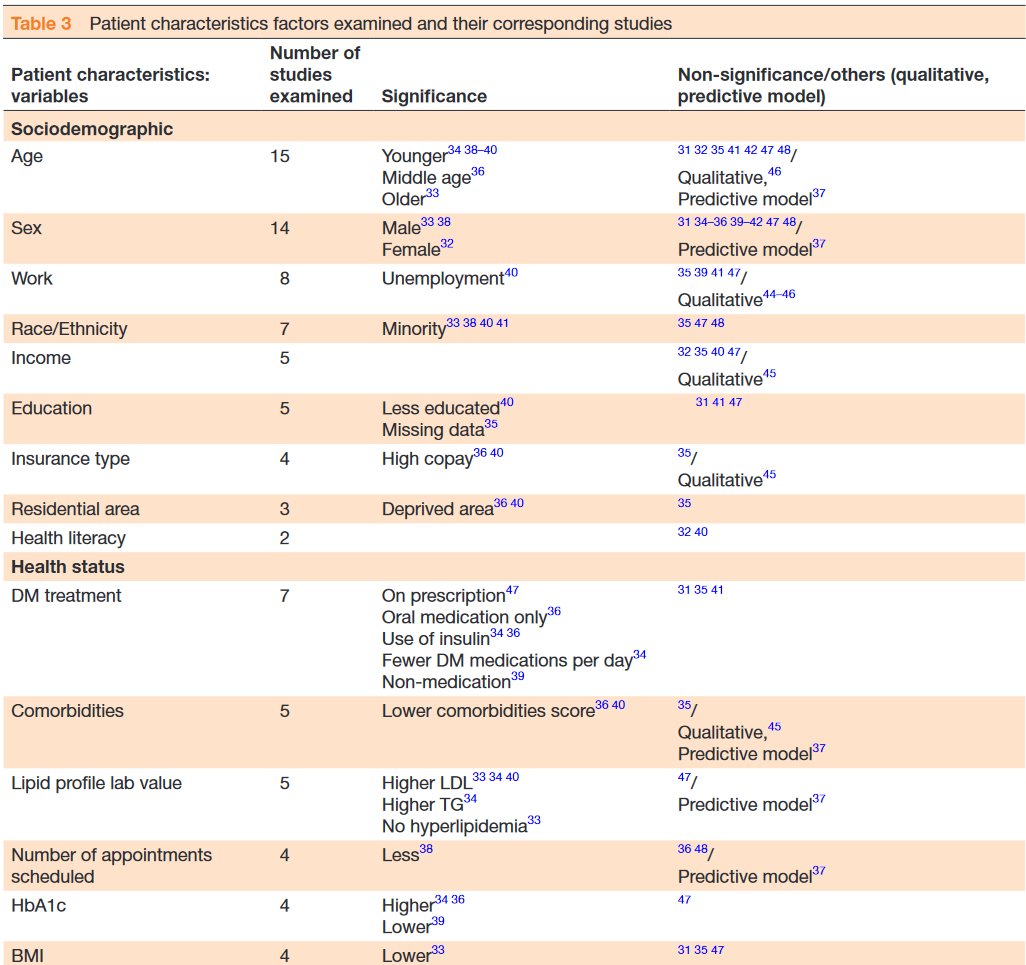 Résultats
Sun et al. (2021)
Résultats
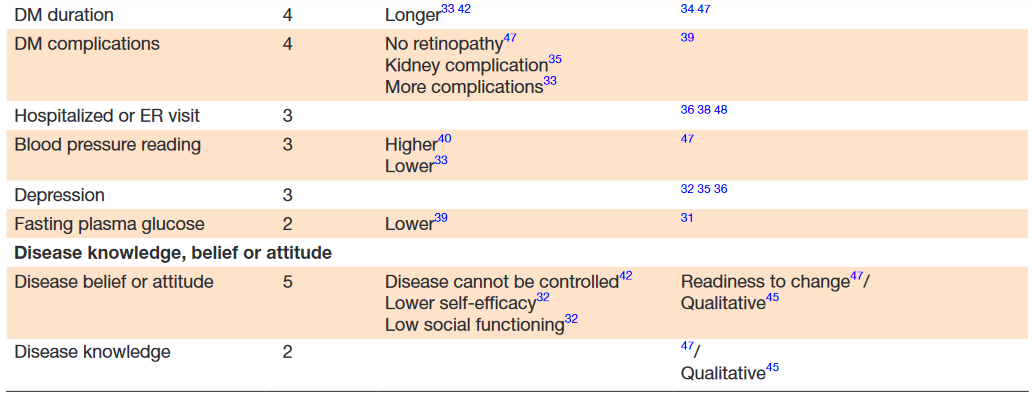 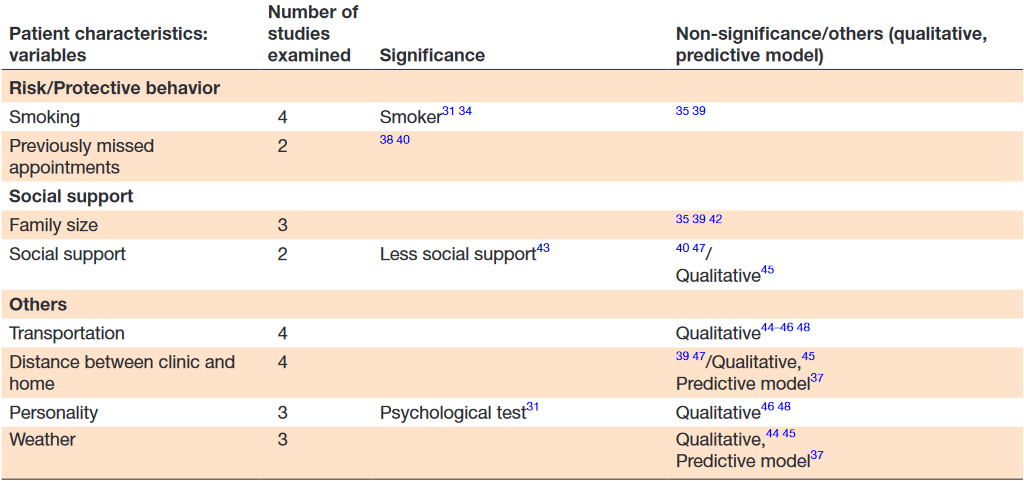 Résultats
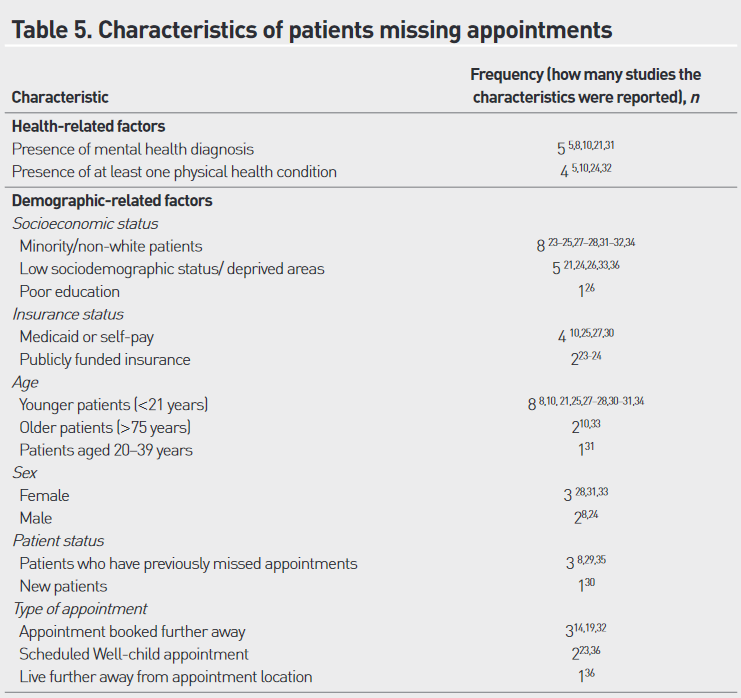 Parsons et al. (2021)
Résultats
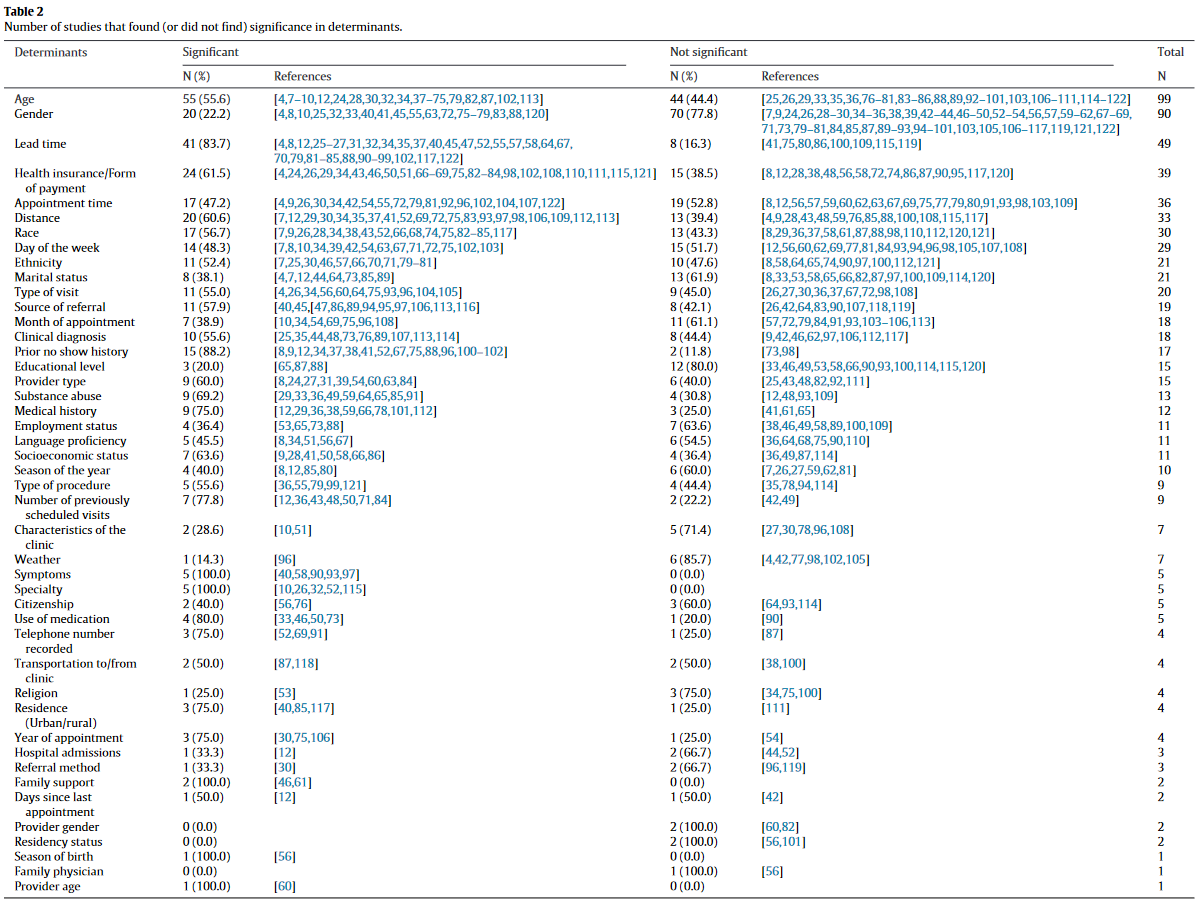 Dantas et al. (2018)
Résultats
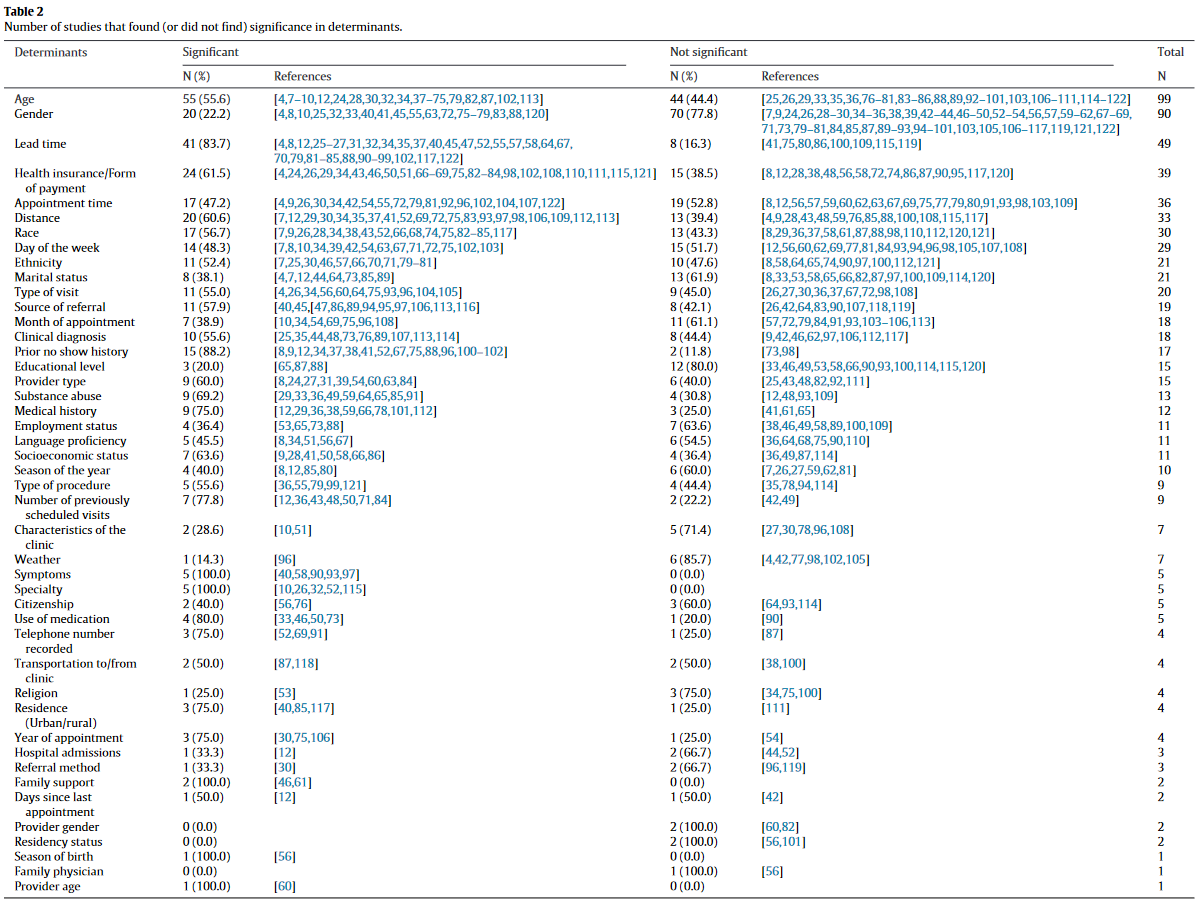 Résultats
Discussion
[Speaker Notes: Heterogenous definitions]
Discussion
[Speaker Notes: Brewster et al. PRISMA checklist + Hawker et at. Checklist (did not exclude based on quality appraisal)
Sun et al. PRISMA checklist + Joanna Briggs Institute Quality appraisal (did not exclude based on quality appraisal)
Parsons et al. PRISMA checklist + MMAT appraisal tool
Dantas et al. PRISMA]
Discussion
Forces
Limitations
[Speaker Notes: HbA1c: Peut être fait ds autre Clinique
Facteurs confondants non évalués dans plusieurs études

Heterogeneite du fonctionnement des cliniques: peut avoir un impact (desinscription, gratuit/frais, etc.)]
Limitations
[Speaker Notes: Independence of the studied variables]
Conclusion
[Speaker Notes: Handle missing data
Review large volume of data, multi-dimensional/multi-variety: heterogeneity
Conventional statistics: assume linearity and independence among variables
Exploit weather data, calculate distance instead of just reports from patients

Interventions:
SMS/Appels/Courriels
Automatisation avec technologie]
Références
1.	Alaeddini, A., Yang, K., Reddy, C. & Yu, S. A probabilistic model for predicting the probability of no-show in hospital appointments. Health Care Manag. Sci. 14, 146–157 (2011).
2.	Claveau, J., Authier, M., Rodrigues, I. & Crevier-Tousignant, M. Patients’ missed appointments in academic family practices in Quebec. Can. Fam. Physician 66, 349–355 (2020).
3.	Peng, Y., Erdem, E., Shi, J., Masek, C. & Woodbridge, P. Large-scale assessment of missed opportunity risks in a complex hospital setting. Inform. Health Soc. Care 41, 112–127 (2016).
4.	Dantas, L. F., Fleck, J. L., Cyrino Oliveira, F. L. & Hamacher, S. No-shows in appointment scheduling – a systematic literature review. Health Policy 122, 412–421 (2018).
5.	Nuti, L. A. et al. No-shows to primary care appointments: subsequent acute care utilization among diabetic patients. BMC Health Serv. Res. 12, 304 (2012).
6.	Hwang, A. S. et al. Appointment “no-shows” are an independent predictor of subsequent quality of care and resource utilization outcomes. J. Gen. Intern. Med. 30, 1426–1433 (2015).
7.	Schectman, J. M., Schorling, J. B. & Voss, J. D. Appointment Adherence and Disparities in Outcomes Among Patients with Diabetes. J. Gen. Intern. Med. 23, 1685–1687 (2008).
8.	Moher, D., Liberati, A., Tetzlaff, J. & Altman, D. G. Preferred reporting items for systematic reviews and meta-analyses: the PRISMA statement. BMJ 339, b2535 (2009).
9.	Brewster, S., Bartholomew, J., Holt, R. I. G. & Price, H. Non-attendance at diabetes outpatient appointments: a systematic review. Diabet. Med. J. Br. Diabet. Assoc. 37, 1427–1442 (2020).
10.	Sun, C.-A., Taylor, K., Levin, S., Renda, S. M. & Han, H.-R. Factors associated with missed appointments by adults with type 2 diabetes mellitus: a systematic review. BMJ Open Diabetes Res. Care 9, e001819 (2021).
11.	Liu, D. et al. Machine learning approaches to predicting no-shows in pediatric medical appointment. Npj Digit. Med. 5, 1–11 (2022).
12.	Daghistani, T., AlGhamdi, H., Alshammari, R. & AlHazme, R. H. Predictors of outpatients’ no-show: big data analytics using apache spark. J. Big Data 7, 108 (2020).
13.	Fan, G., Deng, Z., Ye, Q. & Wang, B. Machine learning-based prediction models for patients no-show in online outpatient appointments. Data Sci. Manag. 2, 45–52 (2021).